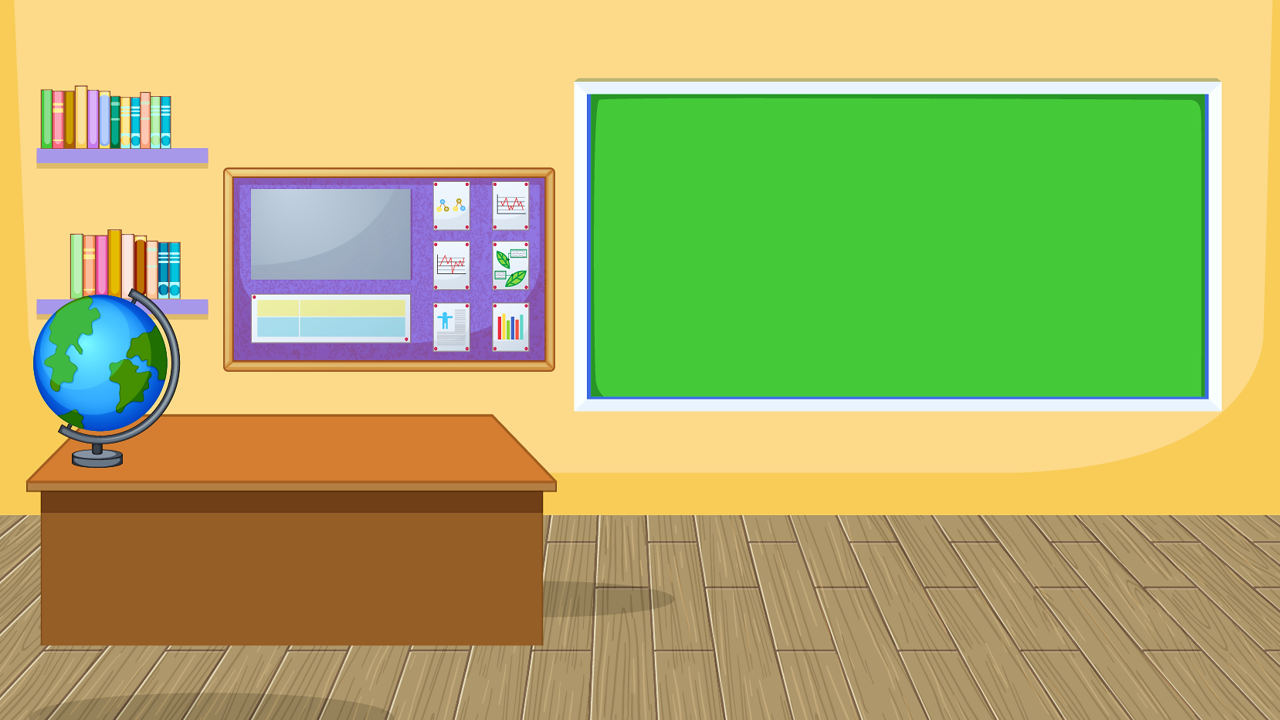 TOÁN 3
BÀI 2: ÔN TẬP PHÉP CỘNG, PHÉP TRỪ TRONG PHẠM VI 1000 (T1)
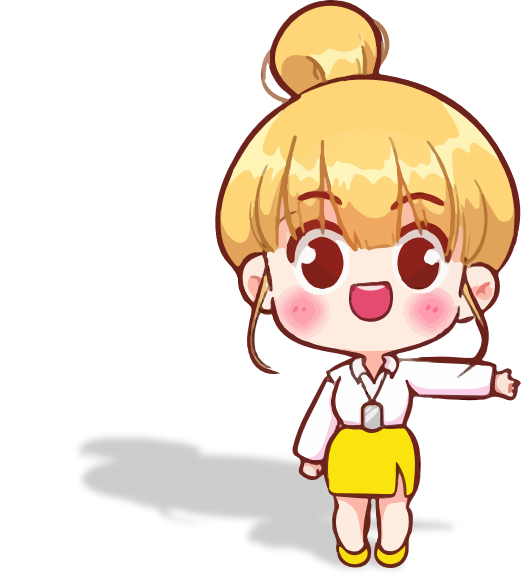 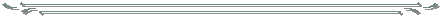 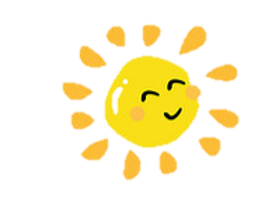 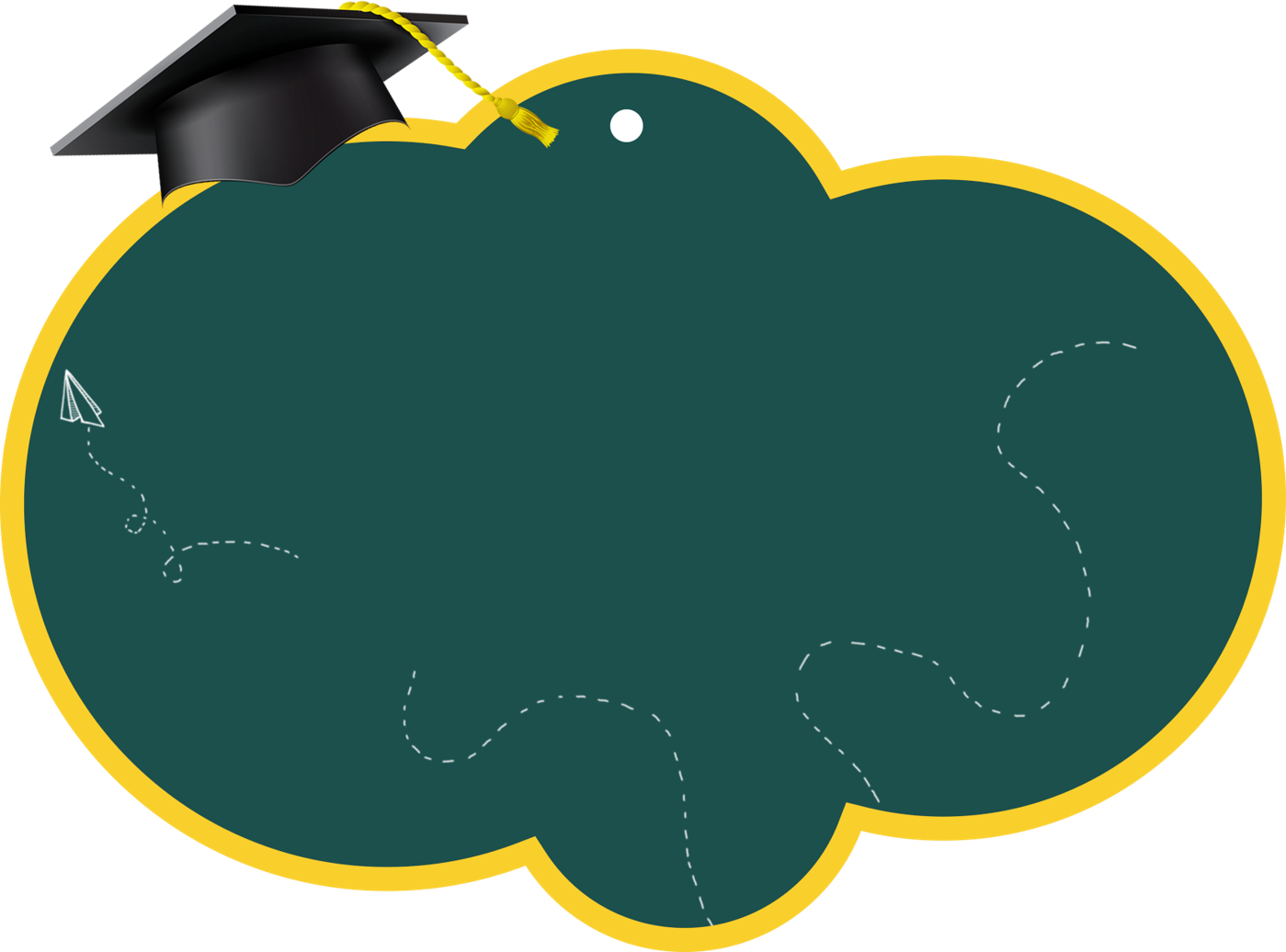 KHỞI ĐỘNG
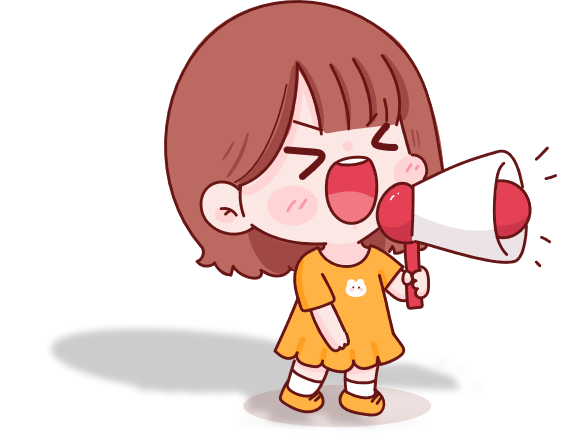 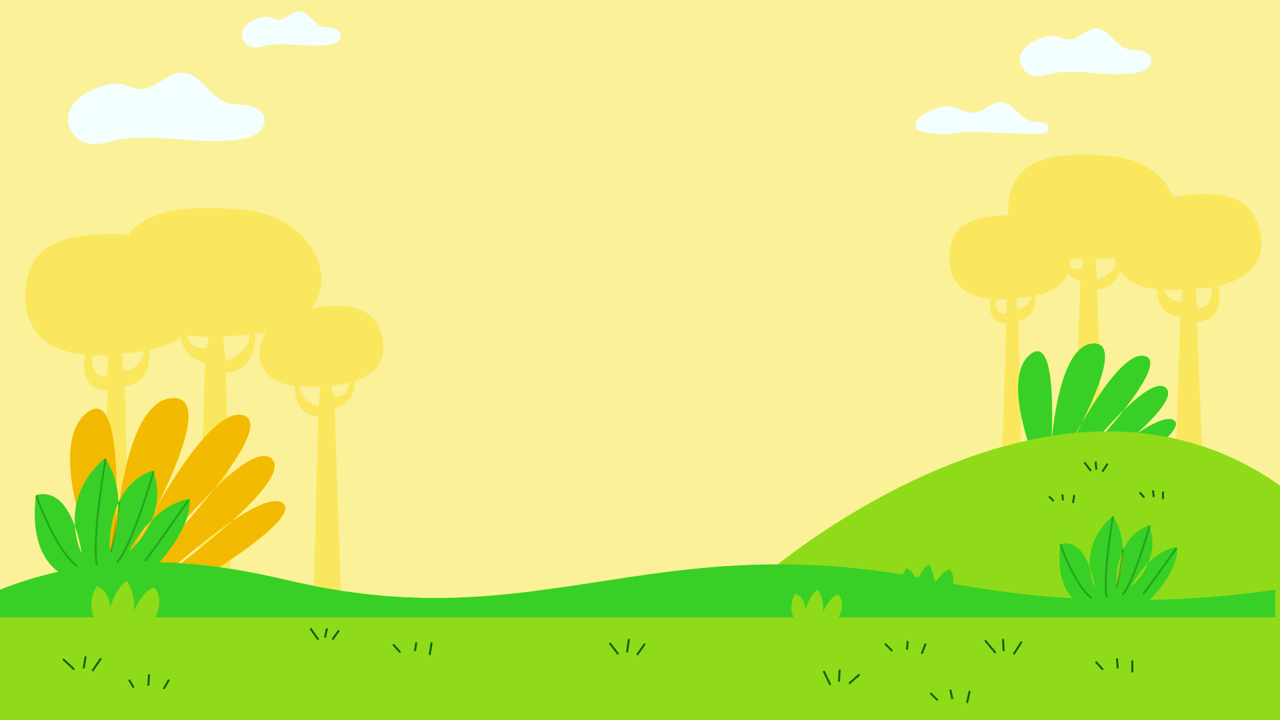 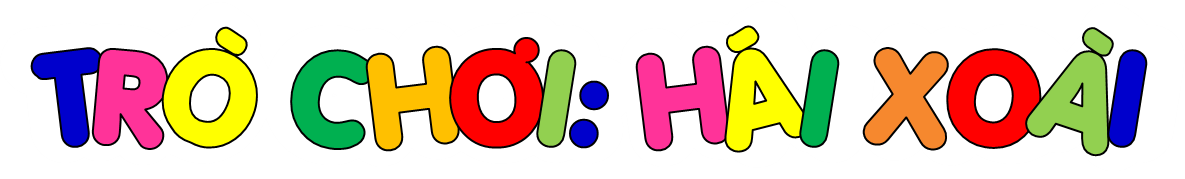 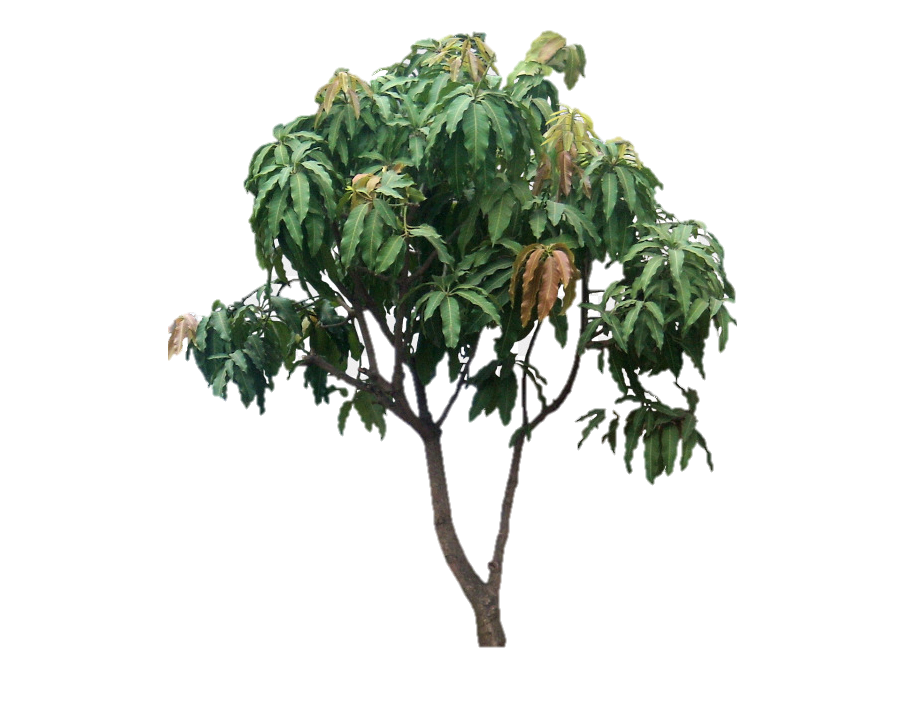 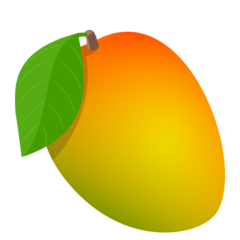 <
Số liền trước 590 
là:    ………….
799……..900
2
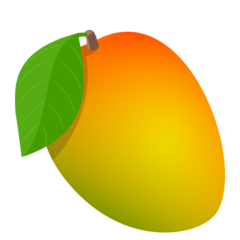 1
589
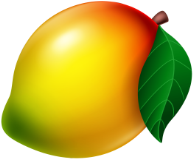 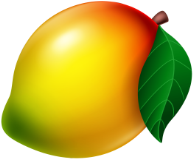 4
3
Số liền sau 899 
là:   ………
601……..597
>
900
[Speaker Notes: Thầy cô bấm vào quả để đến với câu hỏi
- Bấm vào phần câu hỏi để hiện đáp án]
Thứ … ngày … tháng … năm 20 …
Toán
Ôn tập phép cộng, phép trừ trong 
phạm vi 1000 (tiết 1)
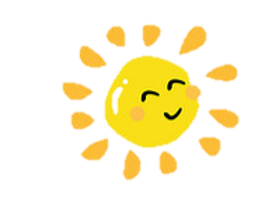 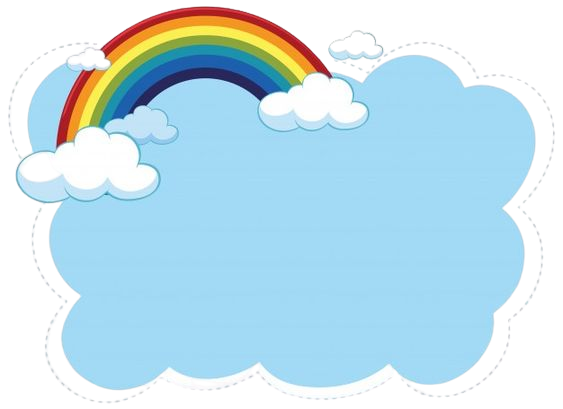 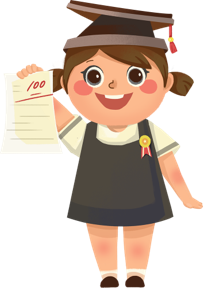 Luyện tập
Tính nhẩm
1
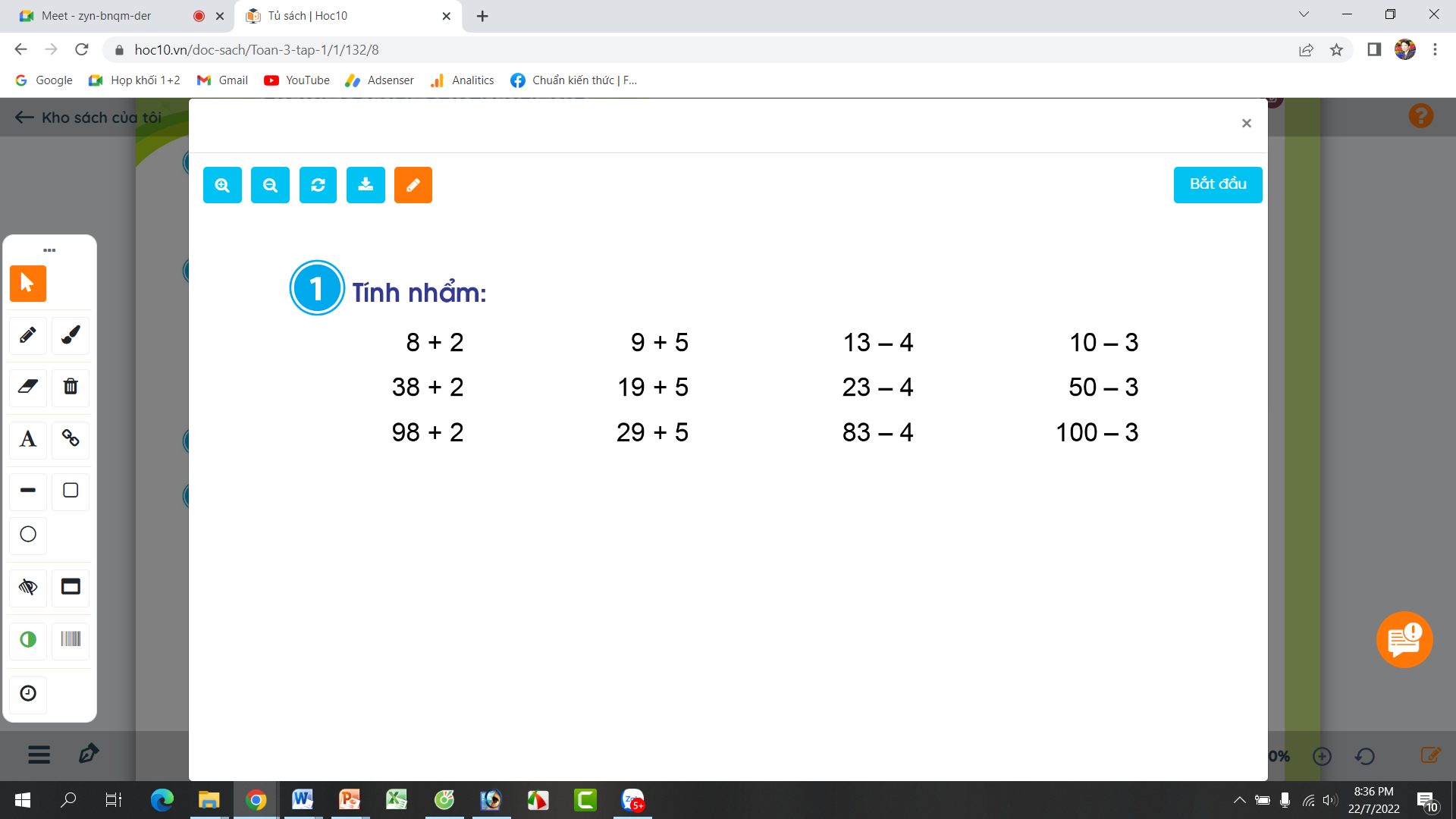 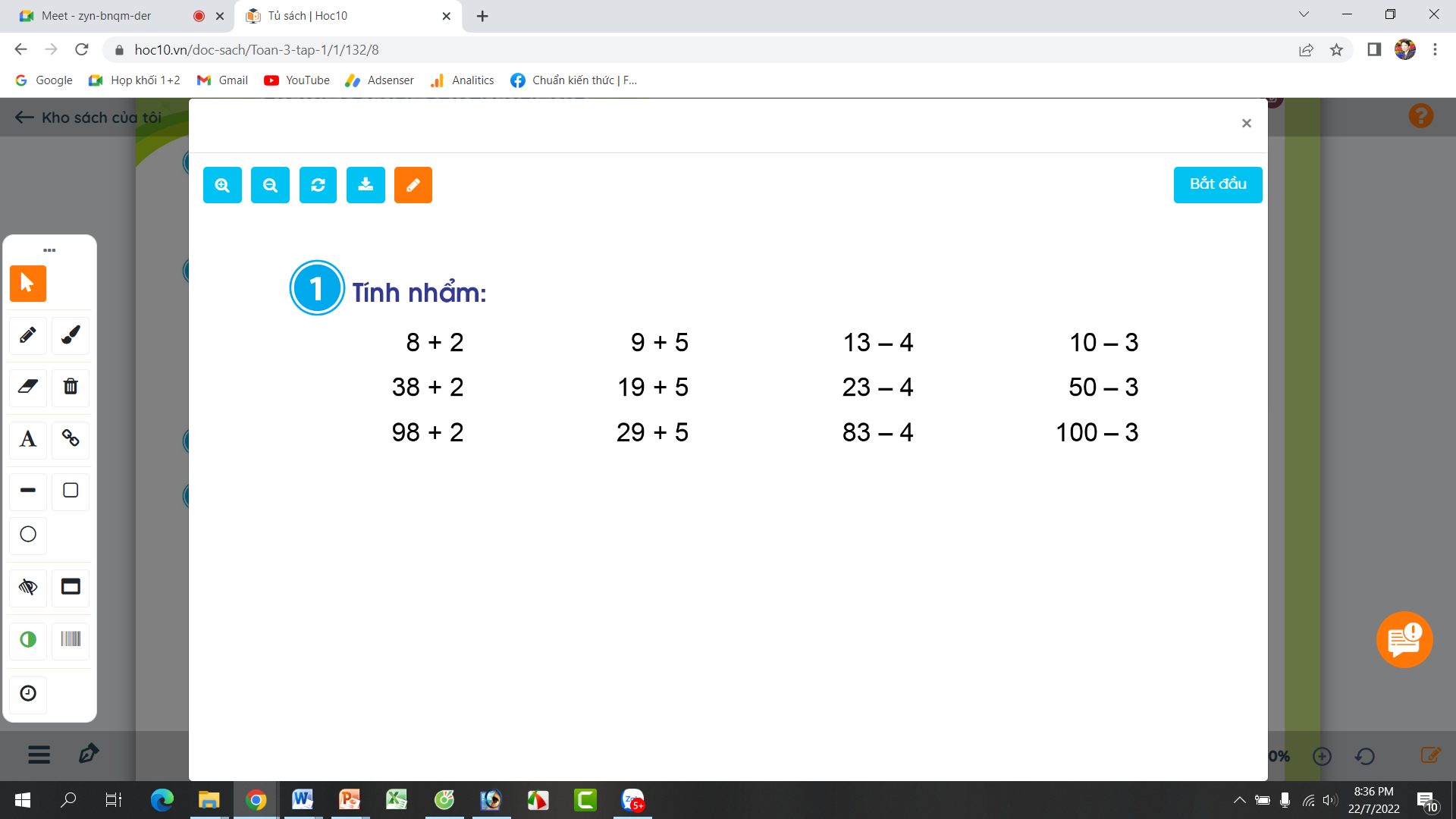 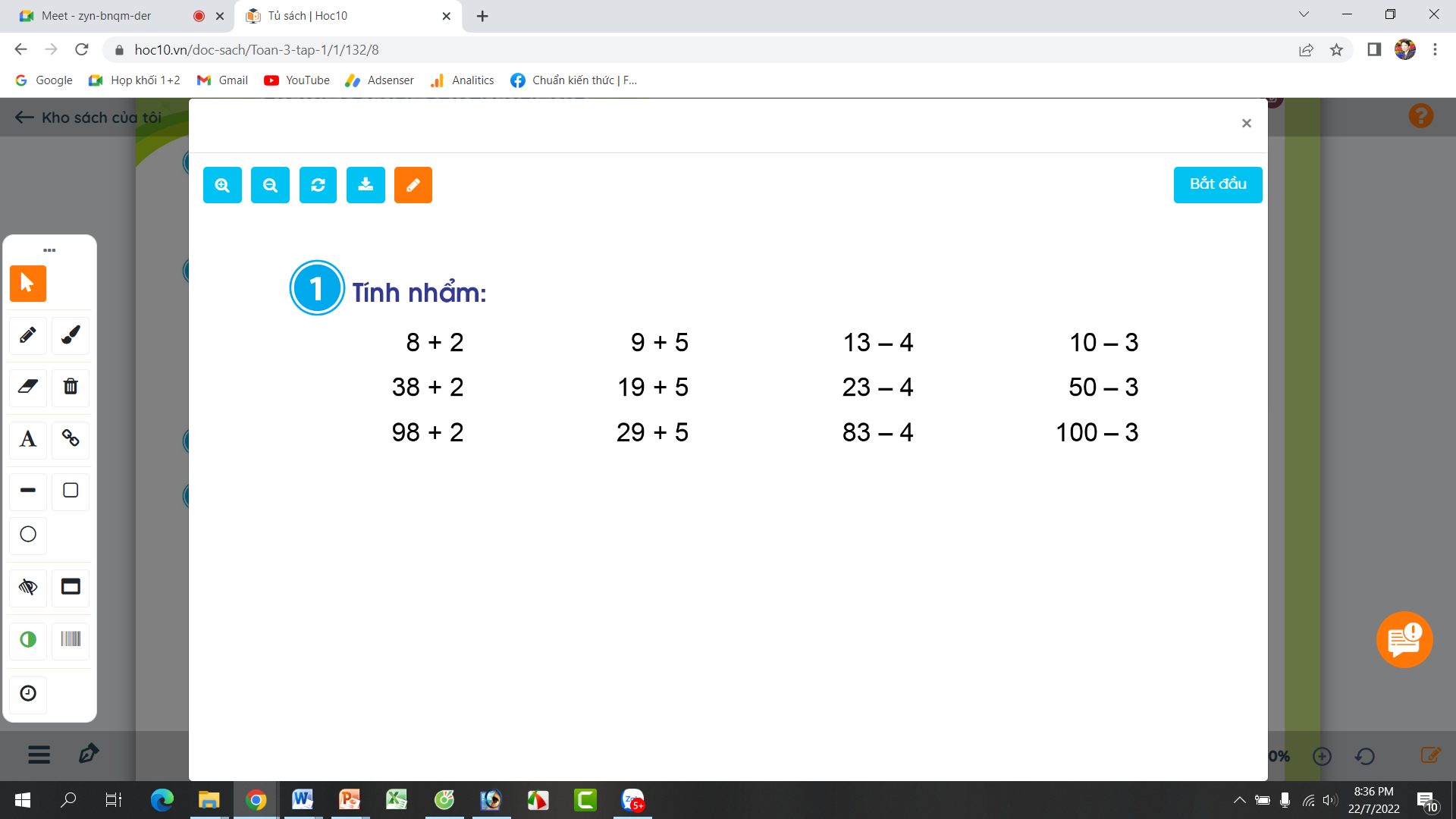 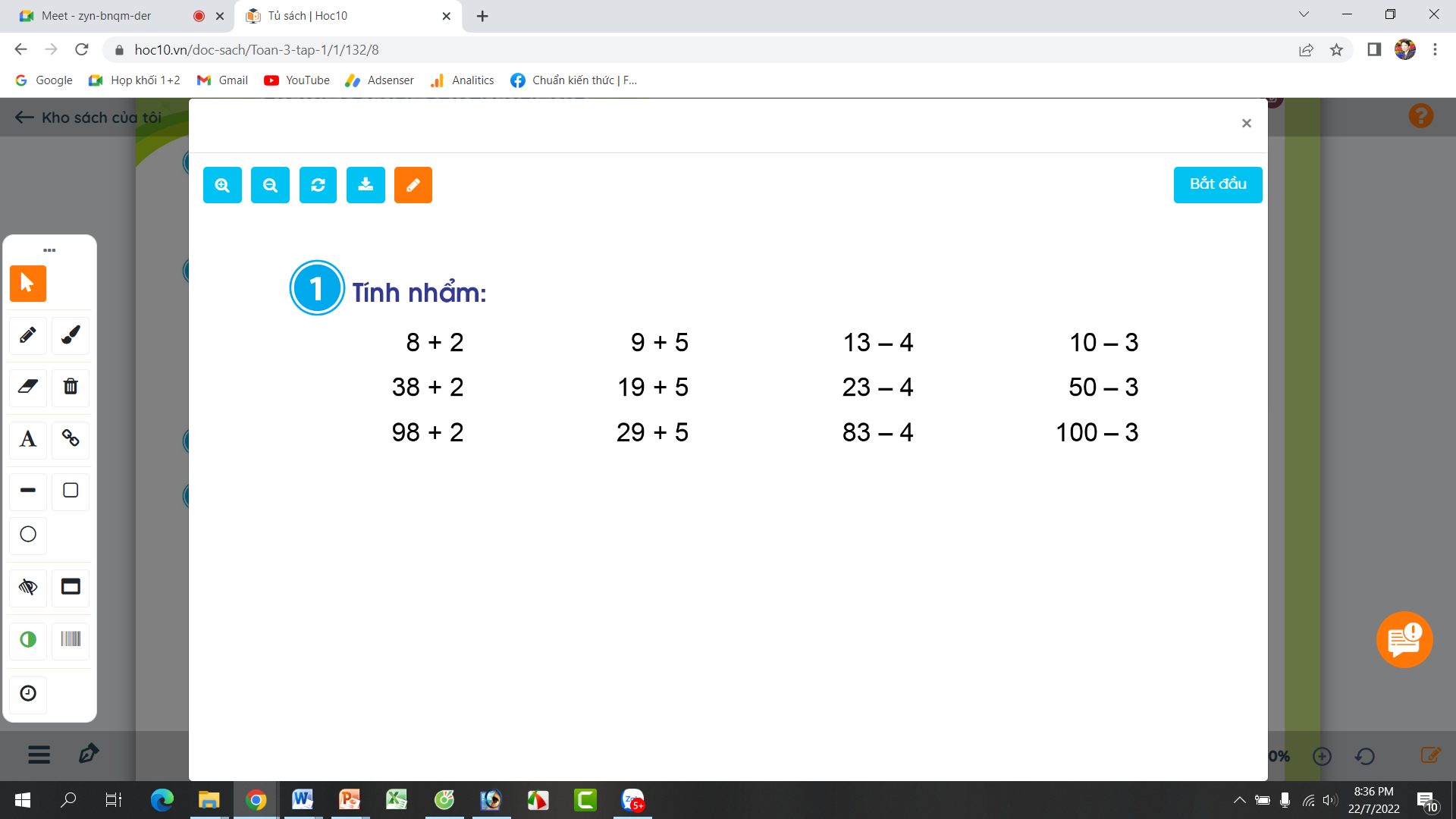 = 10
= 14
= 7
= 9
= 40
= 24
= 47
= 19
= 10
= 34
= 97
= 79
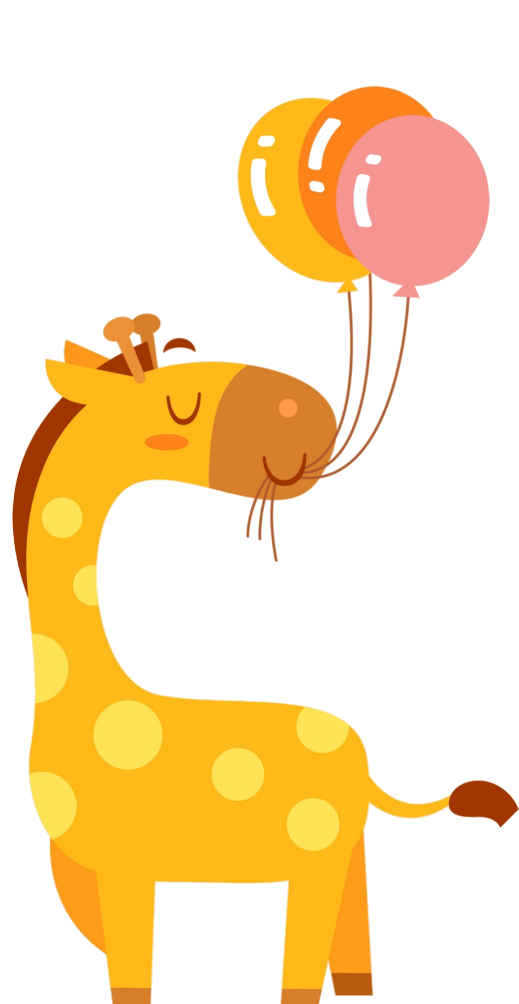 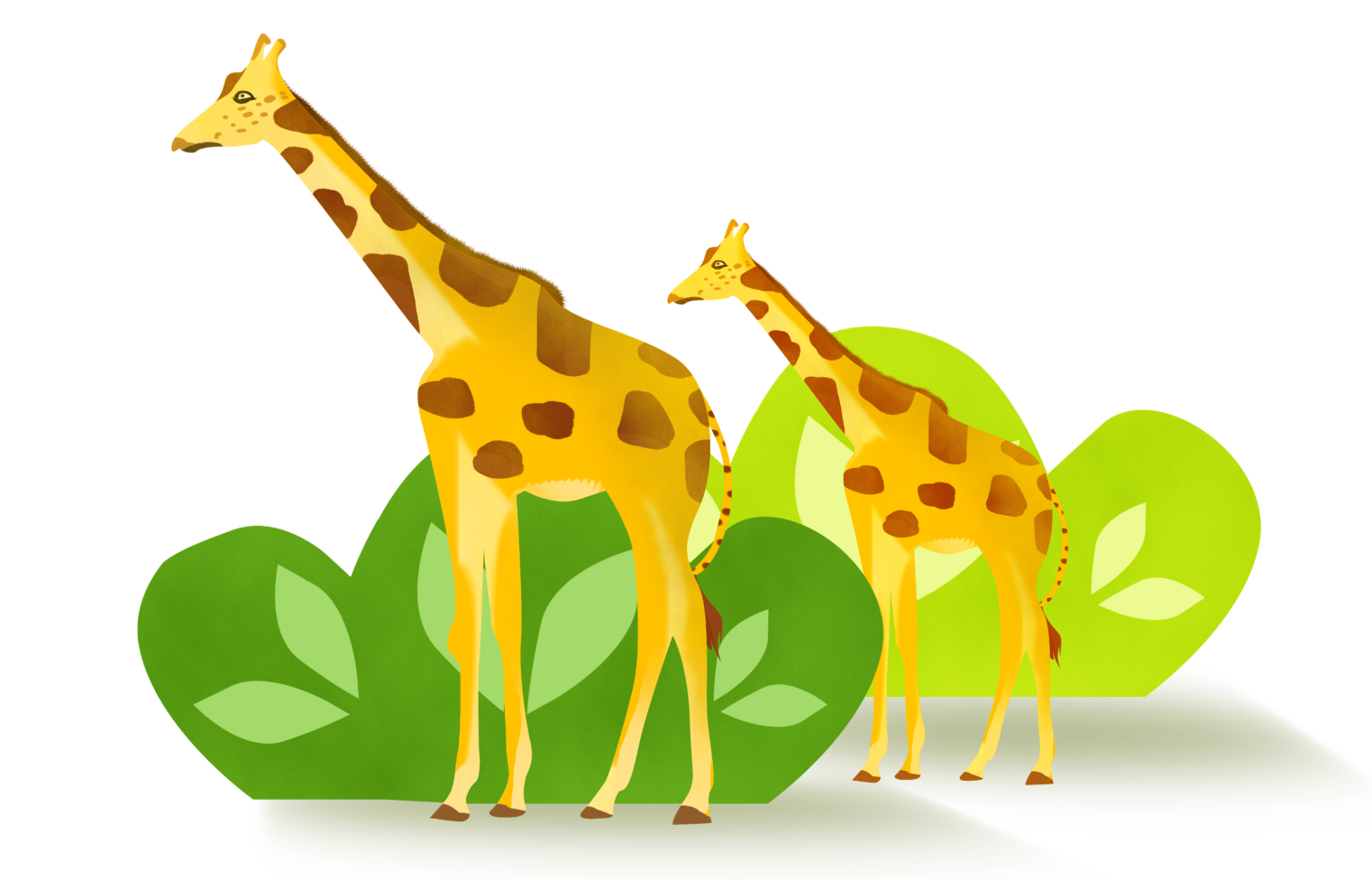 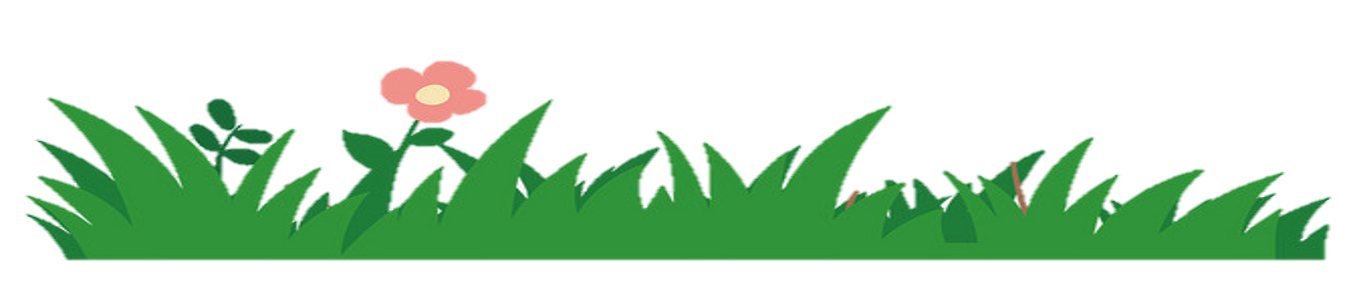 Đặt tính rồi tính:
2
37 + 63
49 + 25
63 - 58
637 + 151
524 - 219
362 + 418
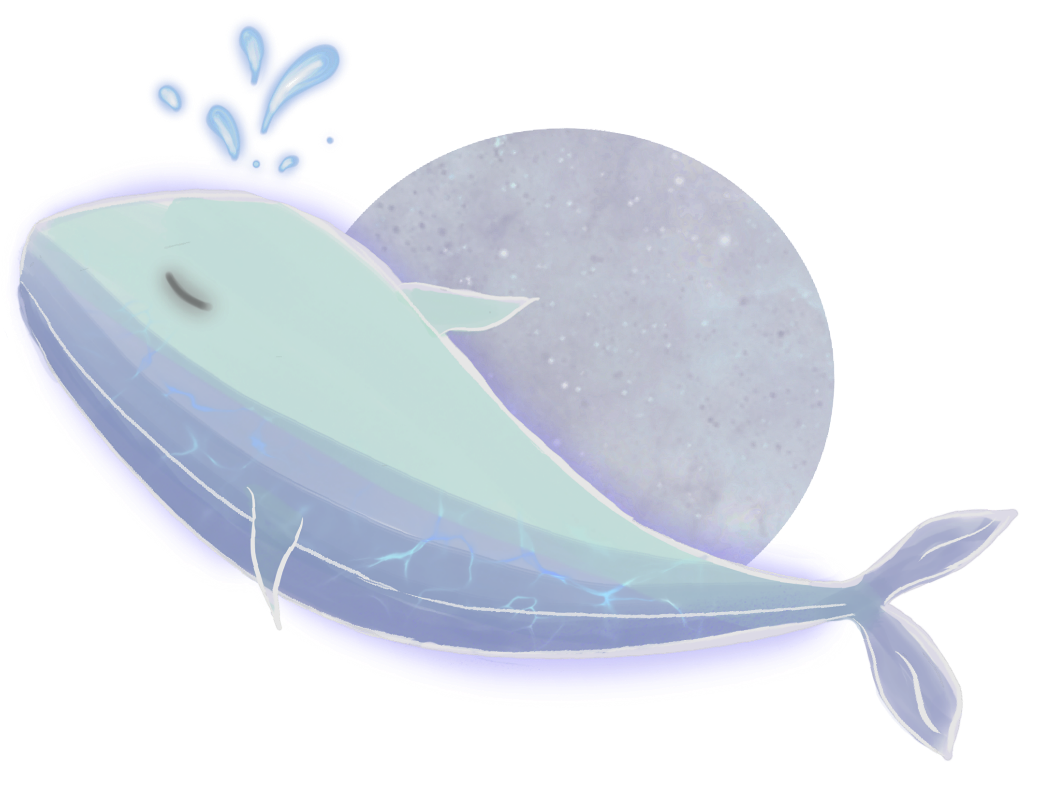 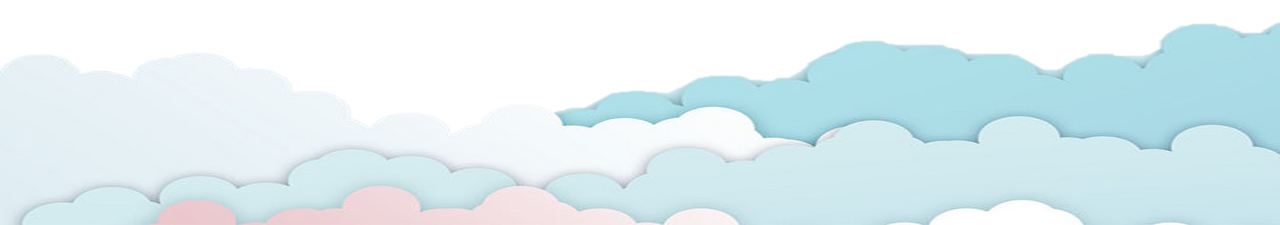 Bài 2
49
+
25
7
100
05
4
637
524
37
362
63
-
+
+
+
-
219
151
63
58
418
780
305
788
Quyển sách có 148 trang. Minh đã đọc được 75 trang. Hỏi còn bao nhiêu trang sách Minh chưa đọc?
3
Tóm tắt
Bài giải
Số trang sách Minh chưa đọc là:
148 – 75 = 73 (trang)
            Đáp số: 73 trang
- Quyển sách: 148 trang.
- Minh đã đọc: 75 trang.
- Số trang chưa đọc:?
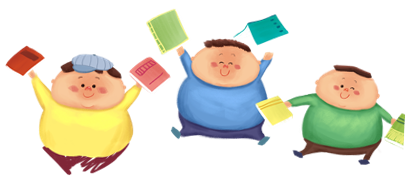 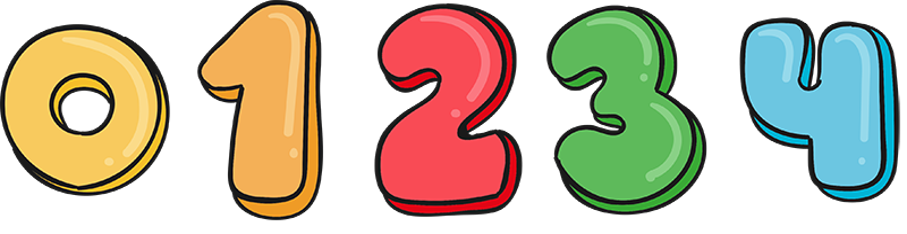 Bài 3
Bài giải
Số trang sách Minh chưa đọc là:
148 – 75 = 73 (trang)
Đáp số: 73 trang
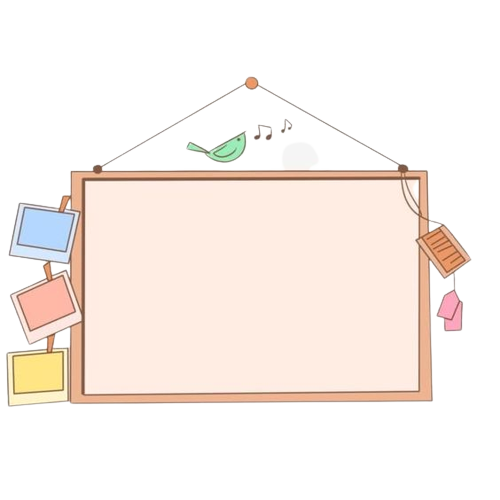 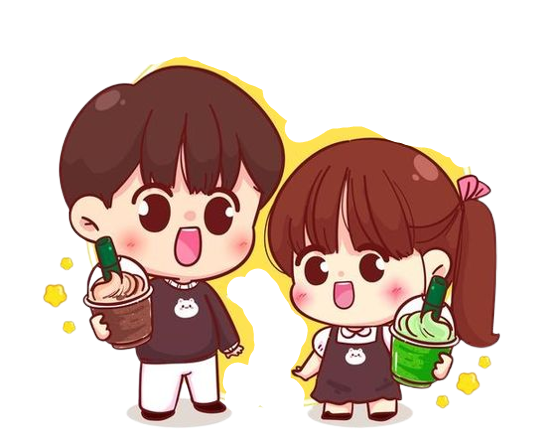 Dặn dò
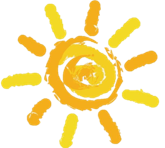 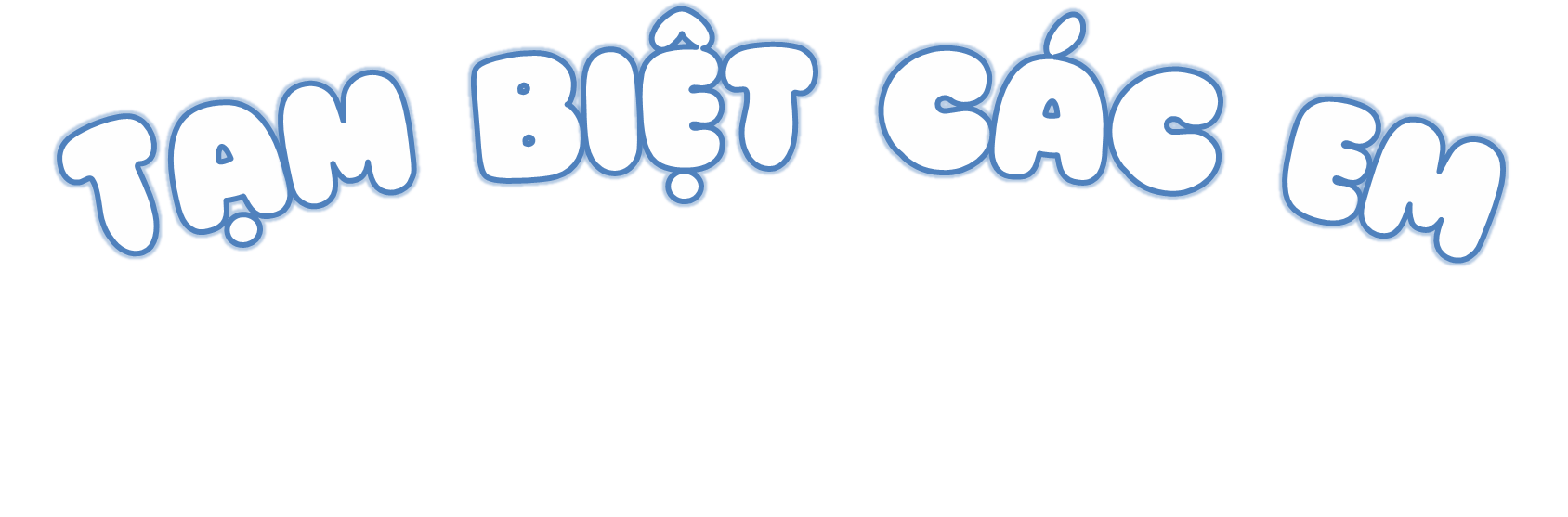 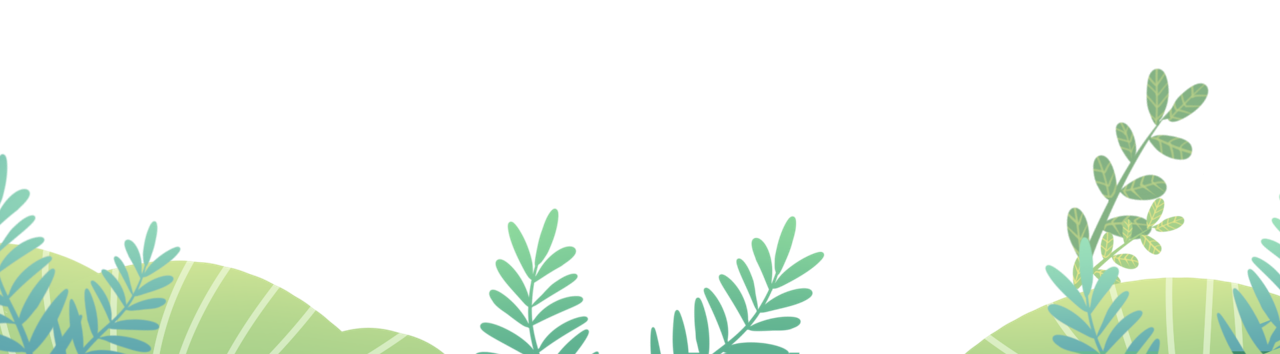 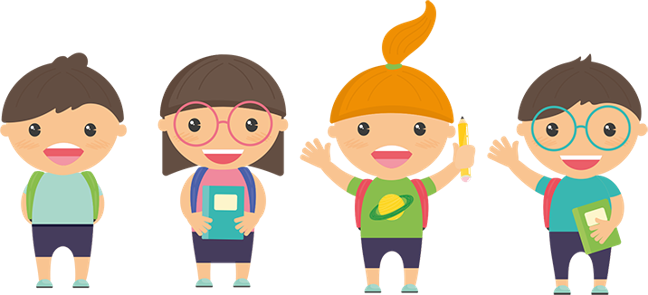